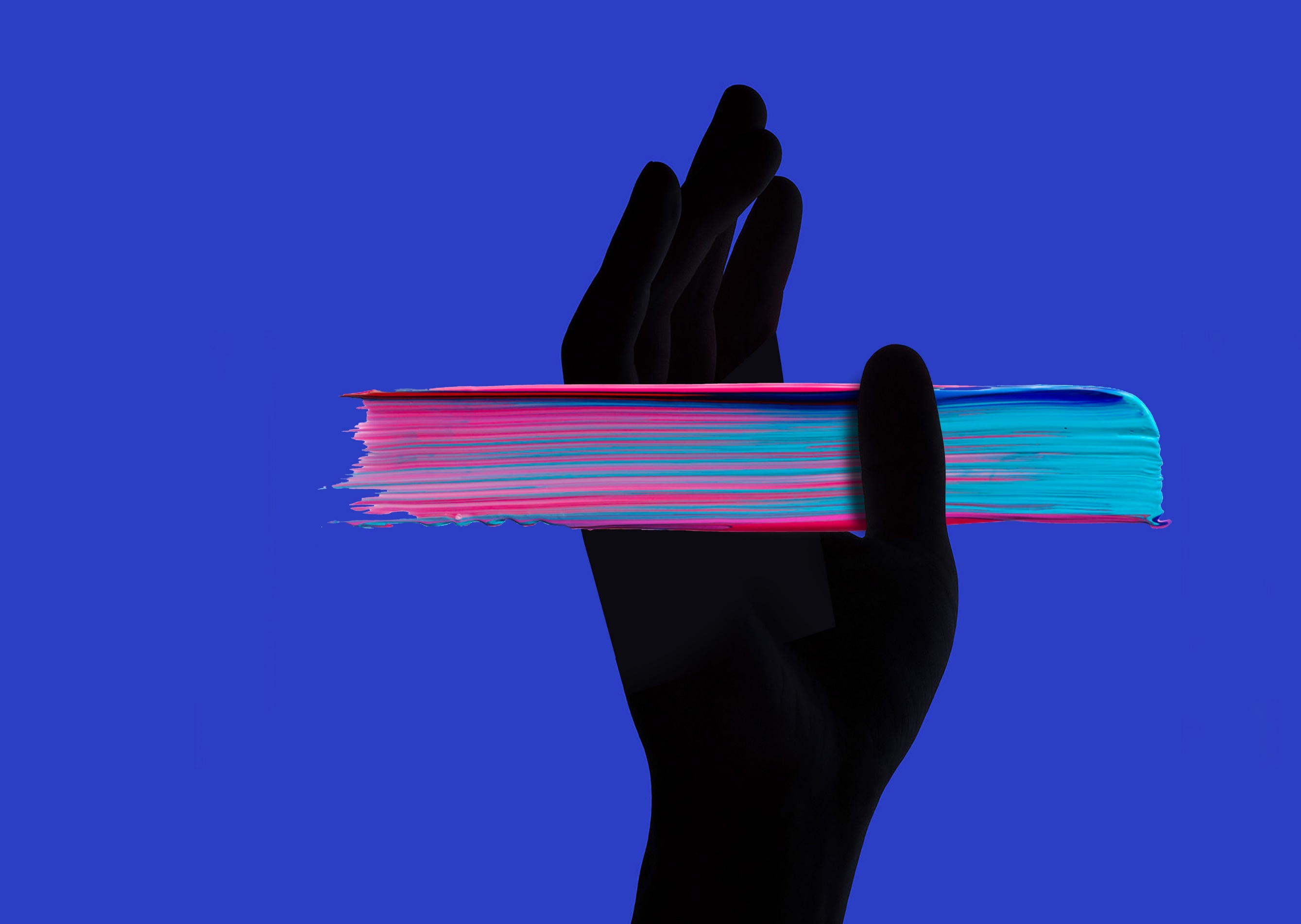 THINK.DO.SPRINTS.
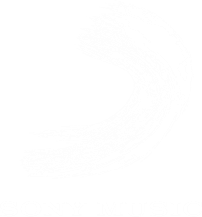 02
SHAPING THE   FUTURE
MODULE
PURPOSE AND VALUES DRIVEN DEVELOPMENT
INFLUENCE
MUSIC
Crystalize your purpose and values into something you can share and use as a compass to shape your day-to-day life, and how to encourage others to do the same. 

Our purpose and values reflect the things that are important to us; our individual motivations and the fundamentals that drive us everyday. When our values are met, we perform at our best and feel fulfilled.
SESSION PURPOSE
SOUNDBITE



OVERVIEW
By the end of this session you will: 

Have better development conversations that matter; with purpose and values at the core of all interactions.
Know to overcome limiting beliefs that hold back your potential.
Articulate your values and what’s important to you.
Identify how your values show up in work and how to ensure your values live in your everyday and how this might impact others.
SESSION OUTCOMES
Development conversations that count.
Self-limiting Beliefs and Empowering Beliefs.
Ways we limit our beliefs.
Identifying our values.
Aligning values to work through creative development opportunities.
Time to practice. 
Action planning.
PLAN FOR THE NEXT 3 HOURS…
What’s your name?
What’s your role?
Name one value you know you hold or know about yourself to be true.
WHO AM I?
THE ACCELERATOR MANIFESTO
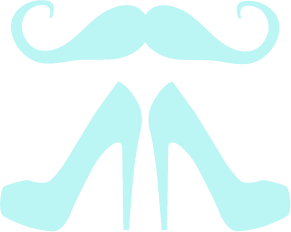 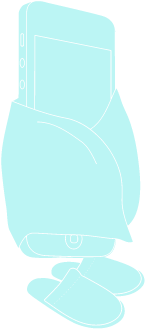 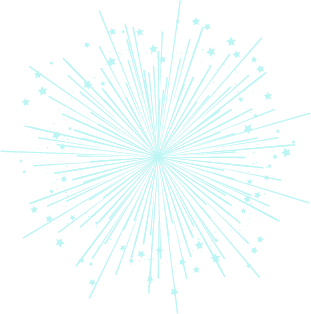 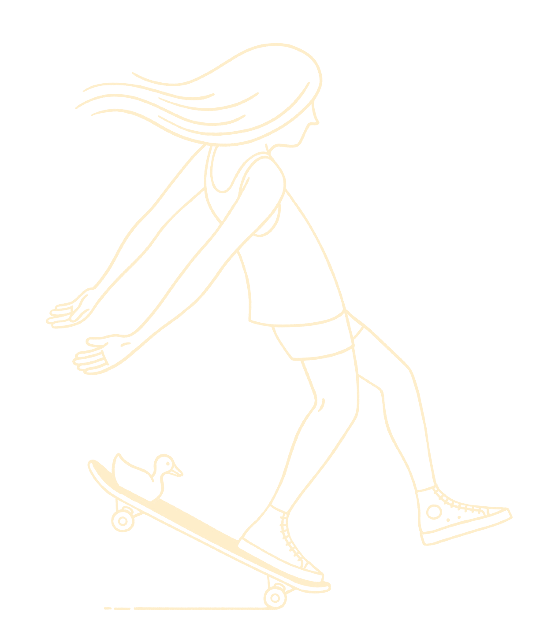 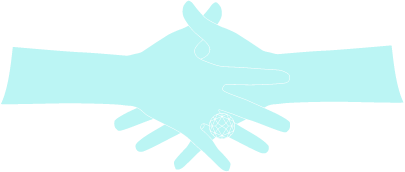 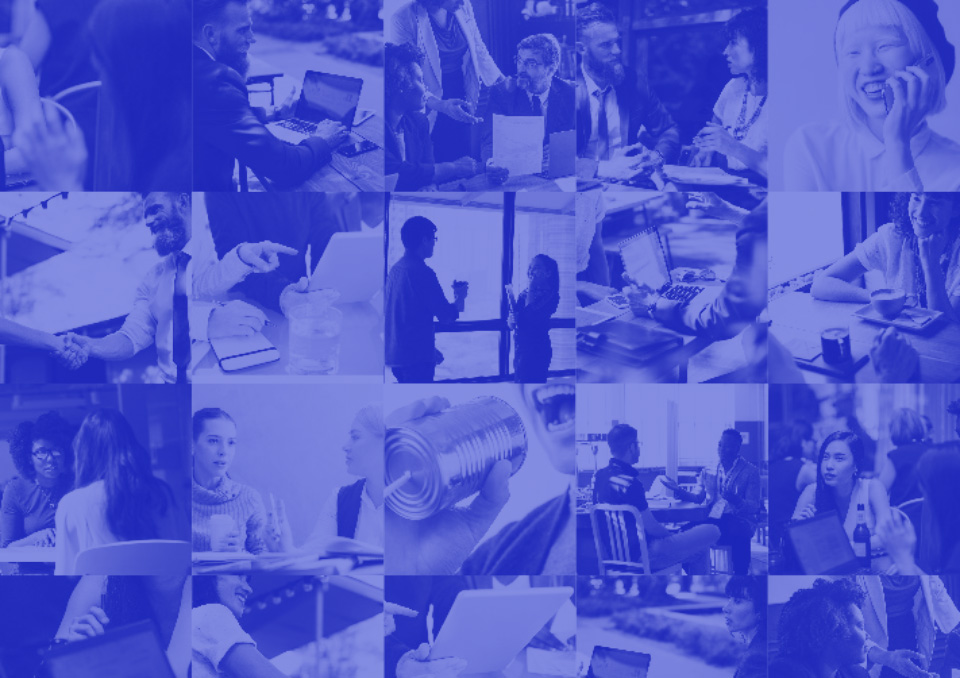 DEVELOPMENT CONVERSATIONS THAT COUNT
THINK.DO.SPRINTS
BE INSPIRED TO THINK DIFFERENTLY
8
Break you down. 
Make you believe that you can’t achieve your goals.
They tell you you’re not good enough. 
Based on fear and stop you from moving forward.
SELF-LIMITING BELIEFS
Build your confidence. 
Encourage you to take risks.
They tell you are capable of succeeding.
Give you the positivity to keep going.
EMPOWERING BELIEFS
Experience.
Education.
Excuse.
Fear.
WAYS WE LIMIT OUR BELIEFS
Can you think of a Self-limiting Belief that is holding you back?
How might you reframe this belief positively to move forward and achieve success?
REFLECTION
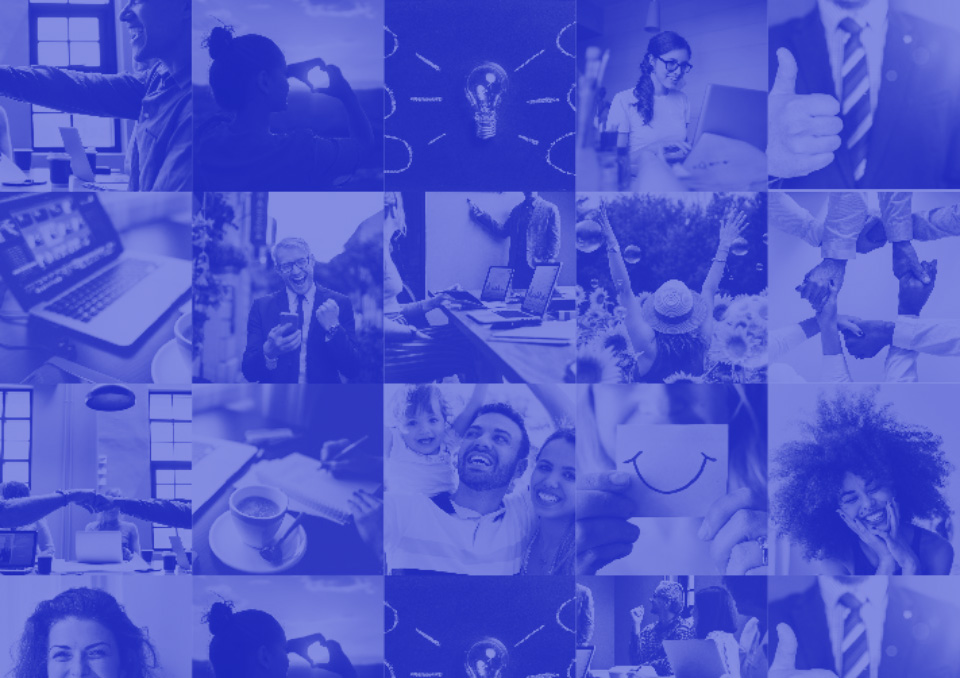 IDENTIFYING OUR VALUES
THINK.DO.SPRINTS
BE INSPIRED TO THINK DIFFERENTLY
13
What are the 3–5 most important things in your life right now?
What are the 2–3 most important goals in your life right now?
If you won $50 million on the lottery, what things would you want to do in the first 6–12 months?
If you were told that the world was ending in 6 months, whom would you want to spend your remaining time with and what would you want to do?
List what you have most wanted to do in your life, but have not yet accomplished, because you were feared to do it.
List the events in your life that have given you the greatest sense of well-being and/ or the greatest self-esteem.
If you were guaranteed that one of your greatest dreams could come true, what would that one great dream be?
REFLECTION
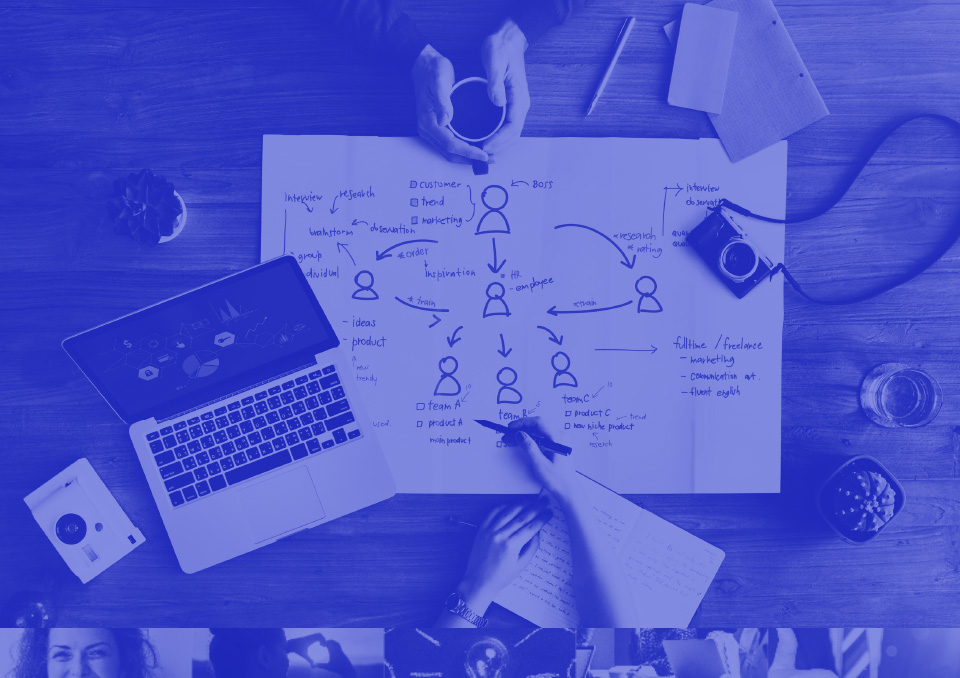 ALIGNING VALUES TO WORK THROUGH CREATIVE DEVELOMENT OPPORTUNITIES
THINK.DO.SPRINTS.
BE INSPIRED TO THINK DIFFERENTLY
15
Use values as a compass.
Being values- and purpose-driven is a leadership skill.

How do you start conversations where you share your values and purpose with others, and how do you encourage others to do the same?
ALIGNING VALUES TO WORK THROUGH CREATIVE DEVELOPMENT OPPORTUNITIES
What creative development opportunities could you seek out to achieve your goals?

How could you start a conversation about one of these opportunities?
REFLECTION
Consider your pre-work.
What conversation has not happened yet, but could positively influence your success if you choose to have it?
Work in trios to help solve your real-life scenario or challenge you are currently facing in your day-to-day work.
This approach allows you practice collaboration, problem solving, coaching and active listening.
PEER OCACHING CONVERSATIONS
20 minutes per person. 60 minutes in total.
Label yourselves A, B or C. 
A: 3 minutesA shares the conversation they would like to have or scenario with B and C. B and C listen only.

B or C: 2 minutes B or C relays what they have heard from A and seeks clarification if necessary. 
B and C: 10 minutes B and C discusses A’s conversation / scenario, giving suggestions, approaches and ideas to consider. A is only allowed to listen at this time. A may take notes. 

A: 5 minutesA relays what they have heard, what they like, what they require further clarity around (if anything). 
Repeat twice, so everyone has a turn.
PEER COACHING CLINIC
Reflect on your peer coaching conversation.
Create an action plan to build your confidence and your commitment regarding what you will take back into the workplace, for example: to have the conversation after this workshop.
ACTION PLANNING
Placeholder for further support on this topic for participants to explore.
FURTHER SUPPORT
Share one commitment or piece of stimuli that has resonated with you.
FINAL THOUGHTS
What did you love?
What did you learn?
What would you improve?
FEEDBACK
THINK.DO.SPRINTS.
THANKS
&  GOODBYE
INFLUENCE
MUSIC
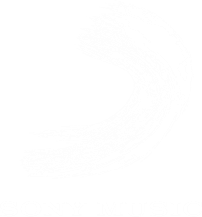 Welcome to the Think.Do.Sprints. This is your time and space to reflect upon and experiment with new ways of working. The outcome is for you to feel confident in adopting new practices that positively influence your day-to-day at Sony Music. 

To help you get the best out of this session consider a conversation that has not happened yet, but could positively influence your success if you choose to have it. 

Below are two scenarios that might spark your thinking. Be prepared to talk about one of these two scenarios or your own conversation with others in this workshop.

• I’m good at my job but the role doesn’t let me fully utilize all my strengths; I sometimes feel that my values are compromised. I love working in teams and feel energized around others, but the role is quite isolating and this demotivates me. I want to be able to explore a new career that is more aligned to my values.
• I have a decent relationship with my manager, but we don’t spend much time talking through my future development. I want to talk more about my options and develop a motivating plan that let’s me achieve my ambitions.
PRE-WORK